Ο χαρακτήρας της ΕκπαίδευσηςΙδεολογία και Φιλοσοφία
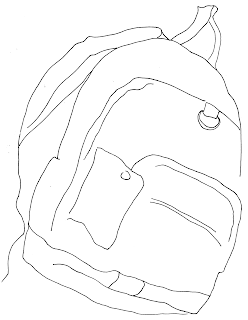 Μάριος Κουκουνάρας Λιάγκης
Αναπληρωτής Καθηγητής, Ε.Κ.Π.Α.
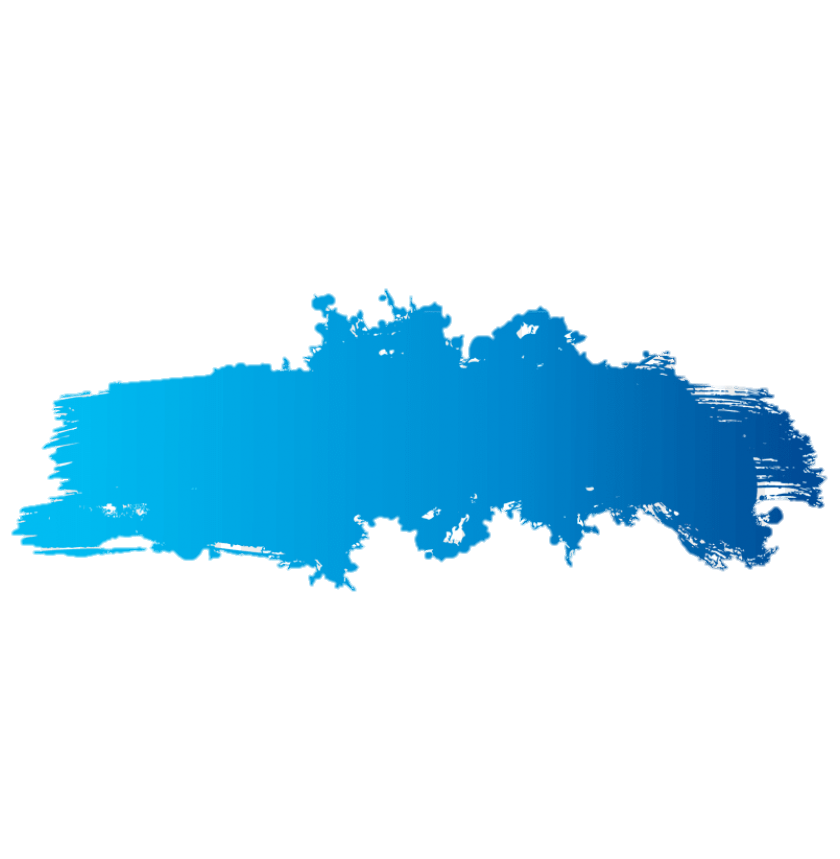 Τι εννοούμε με τον όρο εκπαίδευση;Γιατί είναι σημαντική η εκπαίδευση;
Είναι η εκπαίδευση διαδικασία
Είναι κάτι από το οποίο περνάμε για ένα διάστημα;
Διαφέρει αυτή η διαδικασία στο πέρασμα του χρόνου;
Πώς διαφέρει η εκπαίδευση σε παιδικό σταθμό από την εκπαίδευση 20χρονων φοιτητών;
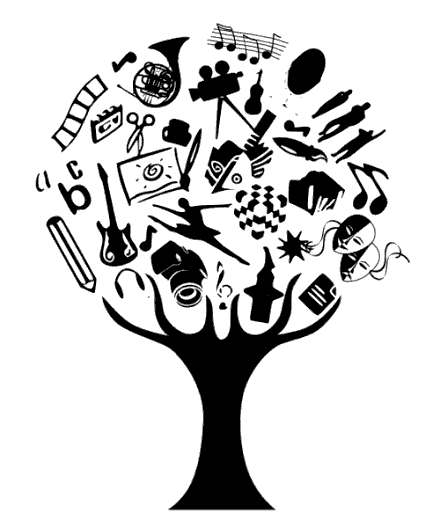 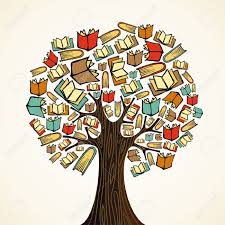 Είναι η εκπαίδευση ένα προϊόν προς κατανάλωση;
Μπορεί να ποσοτικοποιηθεί;
Ορίζεται το προϊόν με βάση το τι μπορεί να κάνει στο τέλος του;
Είναι μία απόδειξη της ικανότητας που έχει αποκτηθεί πάνω σε κάτι ή το προϊόν αφορά την επιτυχία σε εξετάσεις;
Πώς συνδέεται με όλα αυτά η πνευματική ανάπτυξη;
Παρουσιάζει αυτό το προϊόν ποικιλία;
Είναι η εκπαίδευση ενός ανειδίκευτου εργάτη διαφορετική από αυτή του ηγέτη μιας χώρας;
Πρέπει να είναι διαφορετική;
Τι ακριβώς περιλαμβάνει η εκπαίδευση;
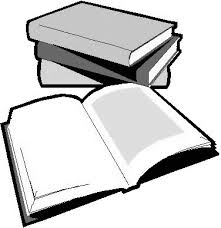 Είναι ένα πλαίσιο που καθόμαστε σε θρανία, μαθαίνουμε σημαντικά γεγονότα και απαντάμε σε ερωτήσεις;
‘Η ένα πλαίσιο όπου αφοσιωνόμαστε σε ενδιαφέρουσες εργασίες και επιλύουμε δύσκολα προβλήματα;
Θα έπρεπε να μας κάνει ευτυχισμένους ή σοβαρούς ή να μας πιέζει και να μας ωθεί στα όρια μας;
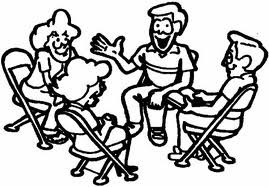 Πού λαμβάνει χώρα η εκπαίδευση;
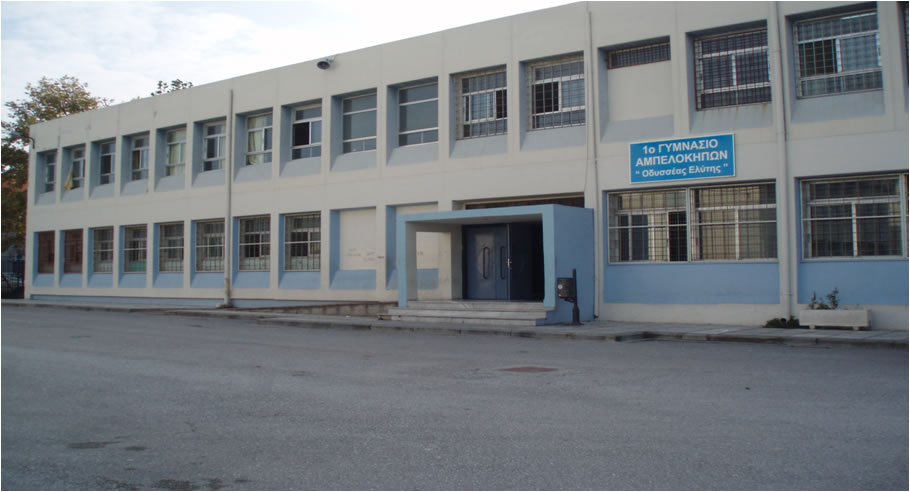 Κυρίως στα σχολεία και στα Πανεπιστήμια;
Μπορούμε να λάβουμε εκπαίδευση σπίτι μας χρησιμοποιώντας τις τεχνολογίες επικοινωνίας και πληροφοριών (ΤΠΕ) και μαθαίνοντας από πακέτα που παραδίδονται διαδικτυακά; 
Είναι κάτι που συνεχίζεται σε όλη τη ζωή μας, και μετά το σχολείο ή το πανεπιστήμιο;
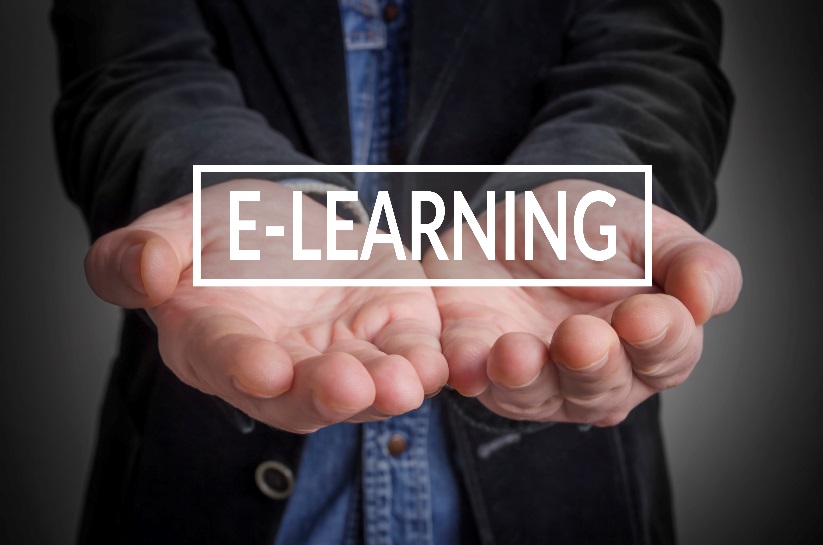 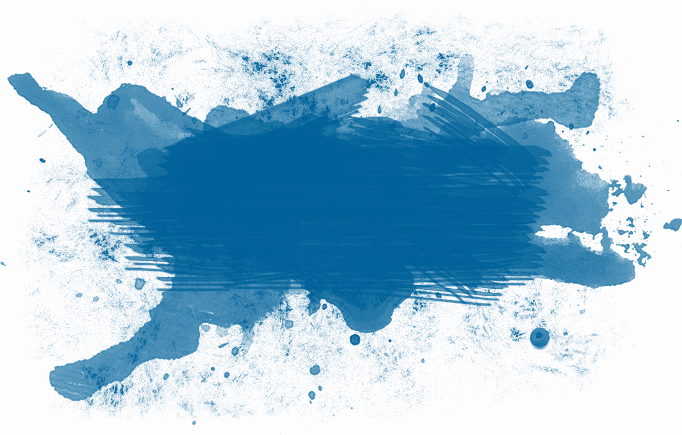 Είναι η εκπαίδευση σημαντικό τμήμα της οικονομίας;
Κοινωνιολογικές οπτικές για τους σκοπούς της εκπαίδευσης
Θεωρίες της σύγκρουσης
Προωθεί την κυρίαρχη ιδεολογία και το σύστημα ανισοτήτων
Ανατροπή και αλλαγή μέσω της εκπαίδευσης
Λειτουργική* προσέγγιση
Διατήρηση μιας σταθερής κοινωνίας-συντήρηση της κοινωνίας
Ανάπτυξη βασικών ακαδημαϊκών δεξιοτήτων
Κοινωνικοποίηση
Κοινωνικός έλεγχος και διατήρηση της κοινωνικής τάξης
Προετοιμασία για την εργασία
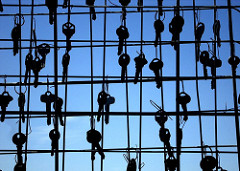 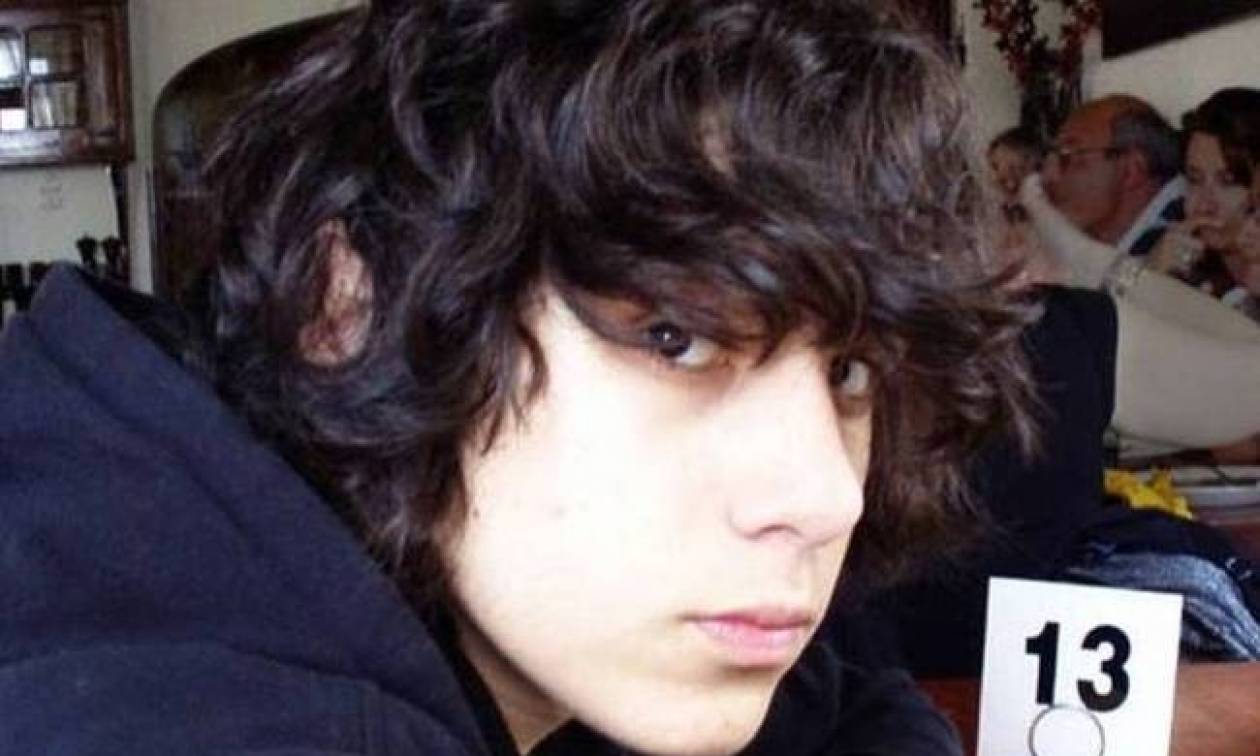 * Ο λειτουργισμός βασίζεται στην άποψη ότι τα κοινωνικά συστήματα καθορίζονται σε σημαντικό βαθμό από θεμελιώδεις ανθρώπινες ανάγκες. Βασίζεται στη ιδέα ότι κάποια κοινωνικά φαινόμενα υφίστανται επειδή είναι αναγκαία προκειμένου να λειτουργήσει η κοινωνία προς όφελος όλων των μελών της.
Κοινωνιολογικές οπτικές για τη διαδικασία της εκπαίδευσης
Συμβολική αλληλεπίδραση*
Έχει σημασία η κουλτούρα για τους κοινωνικούς σχηματισμούς, θεσμούς και πρακτικές, όπως είναι η εκπαίδευση.
Η κουλτούρα καθορίζει τους ρόλους, τα σύμβολα και τις ερμηνείες των συμβόλων.
Οι άνθρωποι αναλαμβάνουν ρόλους και ερμηνεύονται-προσαρμόζονται από τα άτομα.
Η αυτενέργεια, η ικανότητα το ατόμου να αποφασίζει είναι καθοριστική.
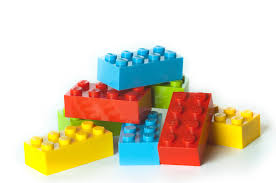 * Δίνει έμφαση στις πράξεις των μελών της κοινωνίας (κοινωνικές δράσεις). Αυτές και όχι οι υπερκείμενες δομές πρέπει να αποτελούν την πηγή για την κατανόηση των κοινωνικών φαινομένων και θεσμών.
Ιδεολογίες και Εκπαίδευση
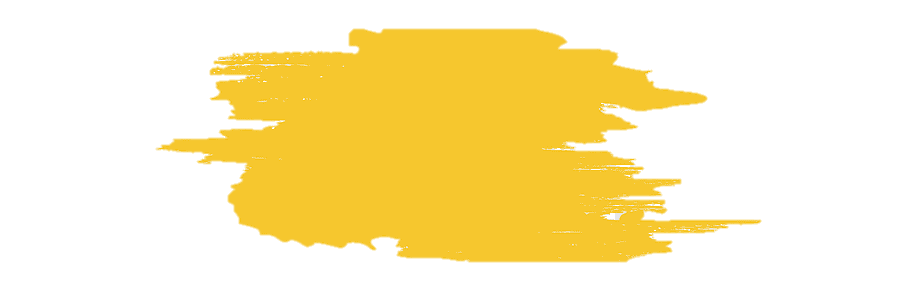 «Ένα λίγο-πολύ συνεκτικό σύνολο πεποιθήσεων και στάσεων που θεωρεί ότι είναι αυταπόδεικτα αληθές και ότι αποτελεί «κοινή λογική» σε αντίθεση με άλλα συστήματα πεποιθήσεων» (Robertson & Hill, 2014, σ.16)
Ιδεολογίες στην εκπαίδευση (Schiro, 1978)
1)	Ακαδημαϊκή Θεωρία (οι γνώσεις είναι ιδέες και τρόπος σκέψης, σκοπός είναι η εντρύφηση στη γνώση, ο δάσκαλος μεταδίδει τη γνώση, προοδεύουν τα διανοητικώς προικισμένα άτομα)
2)	Θεωρία κοινωνικής αποτελεσματικότητας (οι γνώσεις είναι ικανότητες για δράση, σκοπός είναι εκμάθηση βασικών γνώσεων και δεξιοτήτων, ο δάσκαλος διαχειρίζεται την τάξη και τις δραστηριότητες, προοδεύει ο μέσος όρος των μαθητών)
3)	Θεωρία μελέτης του παιδιού (οι γνώσεις είναι η προσωπική εμπειρία στην τάξη, σκοπός είναι η ολόπλευρη ανάπτυξη, ο δάσκαλος είναι περισσότερο εμψυχωτής, προοδεύουν όλα τα παιδιά, ανάλογα με τις ικανότητές τους)
4)	Θεωρία κοινωνικής αναδόμησης (οι γνώσεις είναι υιοθέτηση κριτικής στάσης, σκοπός είναι η βελτίωση και αλλαγή της κοινωνίας, ο δάσκαλος είναι συνεργάτης, προοδεύουν όλα τα πρόσωπα και ιδιαίτερα τα καταπιεσμένα)
Φιλοσοφία και Εκπαίδευση
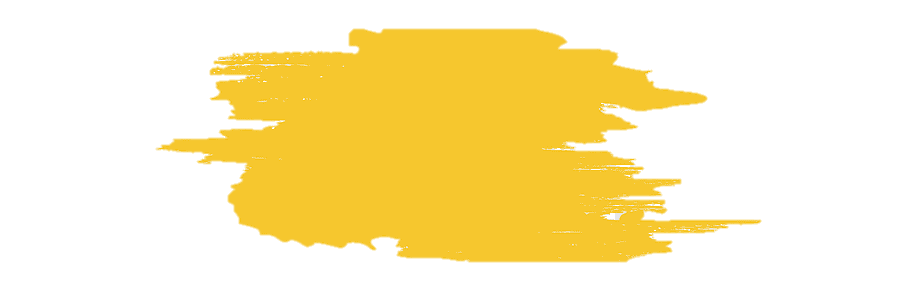 Η θέση που έχουμε για την πραγματικότητα του κόσμου που ζούμε, για τι είναι ο άνθρωπος παράγει άποψη για τις αξίες και τη φύση τους κι έτσι για τον τρόπο που αυτές γίνονται γνωστές στον άνθρωπο.
Πώς η φιλοσοφία επηρεάζει το Αναλυτικό Πρόγραμμα Σπουδών της εκπαίδευσης;
Πραγματικότητα, άνθρωπος, αξίες
ΔραστηριότηταΑν ισχύει η φιλοσοφία ….τι είναι γνώση και με βάση αυτήν την έννοια της γνώσης, πού πρέπει να δίνει έμφαση το Αναλυτικό Πρόγραμμα Σπουδών
Φιλοσοφία και εκπαίδευση
Ποιες είναι οι φιλοσοφικές βάσεις του ΠΣ;
Δραστηριότητα
Με σειρά προτεραιότητας, φτιάξτε μία λίστα από τα δέκα πιο σημαντικά πράγματα που θα έπρεπε να περιλαμβάνει ένα σχολείο στην εκπαίδευση των μαθητών/τριών.
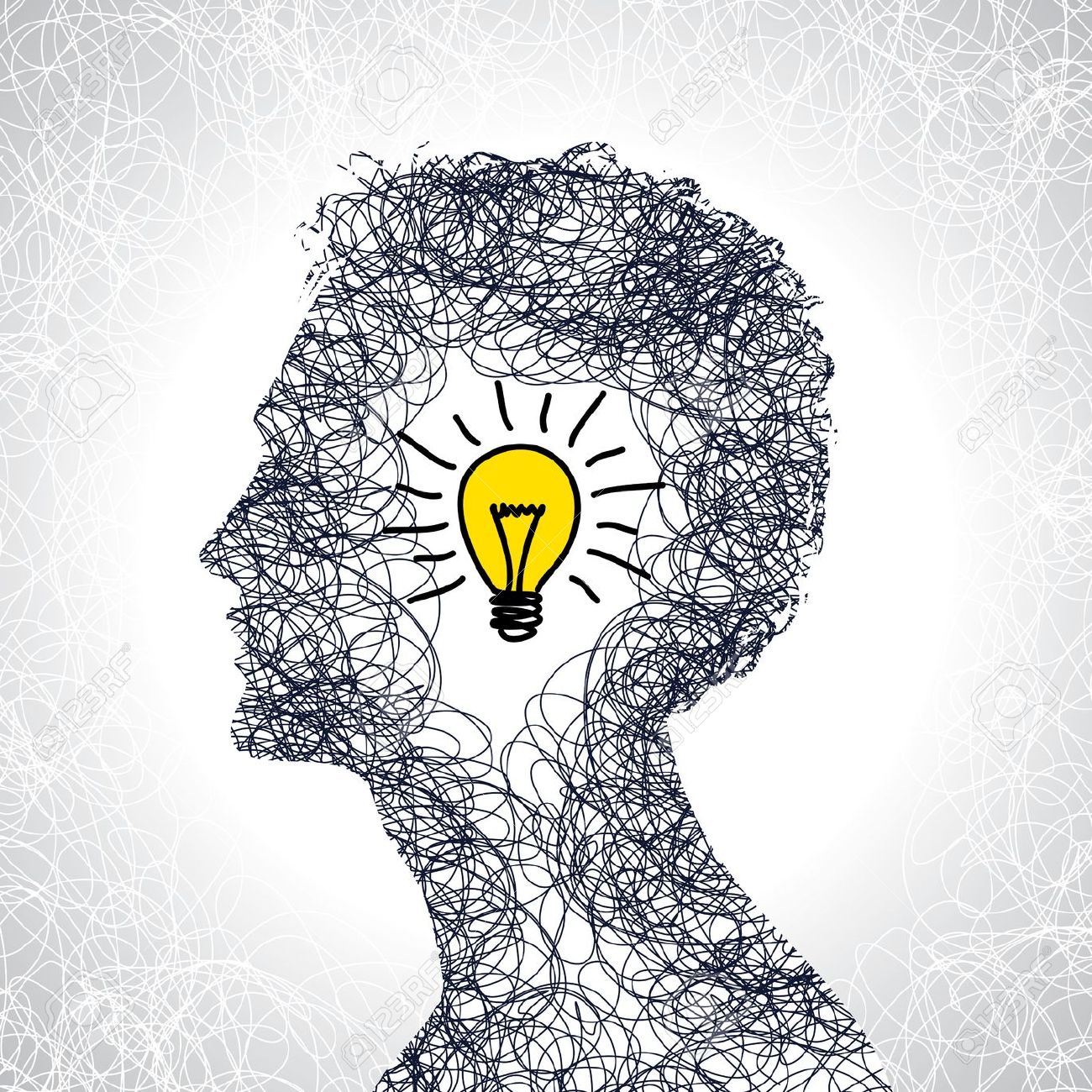 Δραστηριότητα
Συγκρίνετε τη δική σας λίστα με αυτή του διπλανού σας/της διπλανής σας. Σε ποιο βαθμό εμφανίζονται οι ιδεολογίες και οι φιλοσοφίες στις λίστες σας.
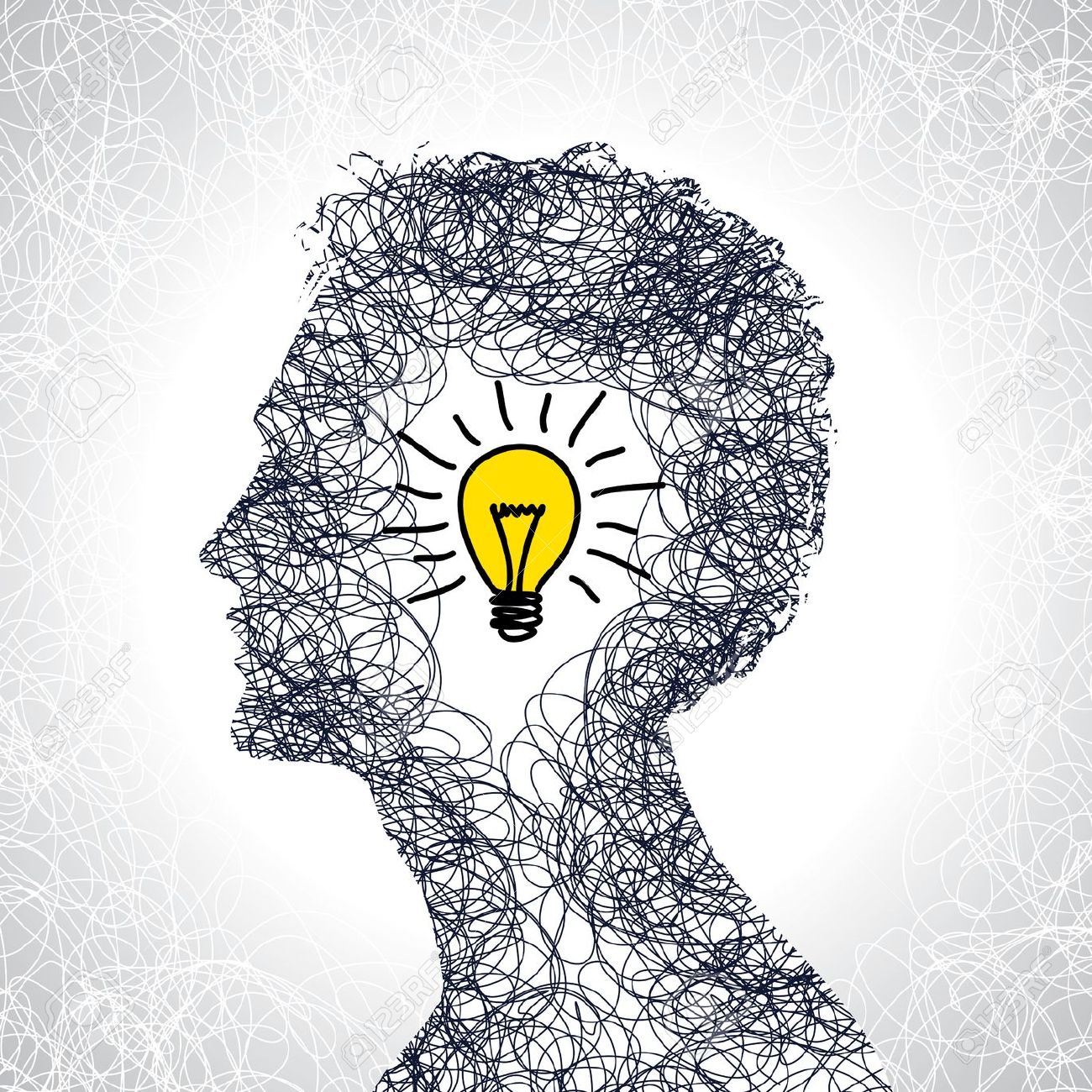